NACDD Policy UpdateNovember 4
Erin Prangley, Director, Public PolicyNational Association of Councils on Developmental Disabilities
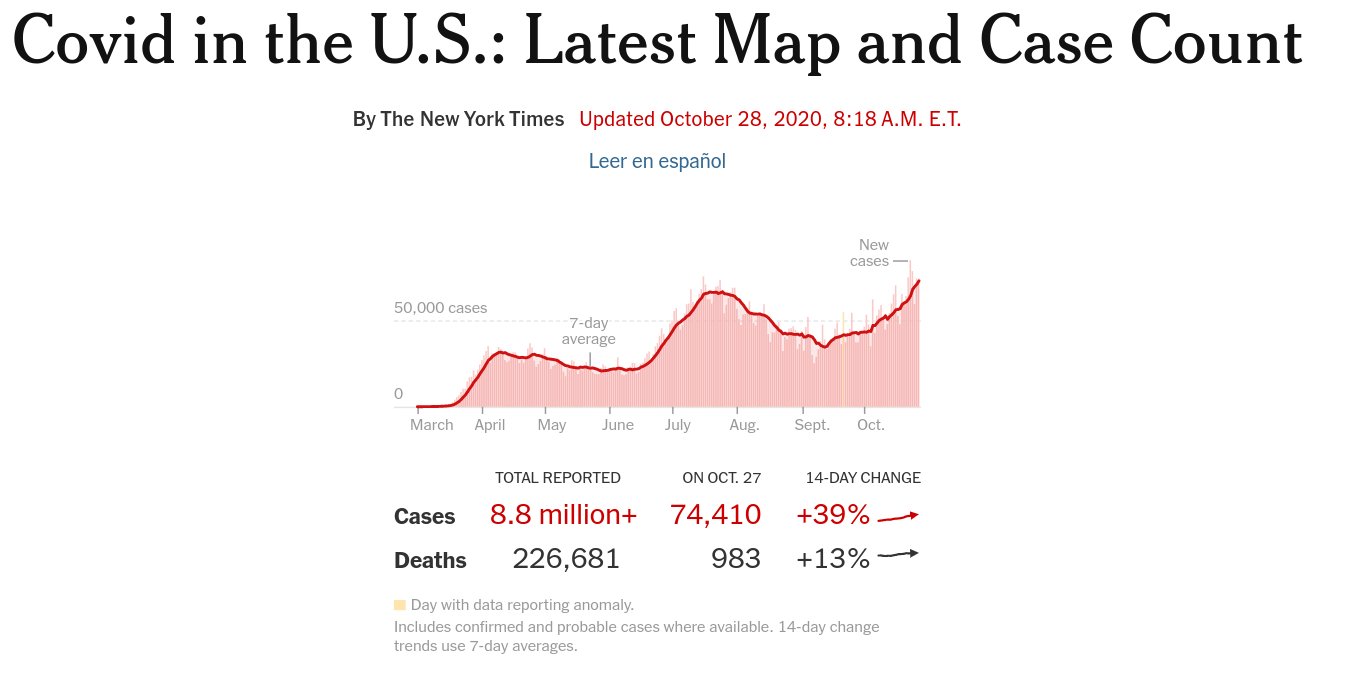 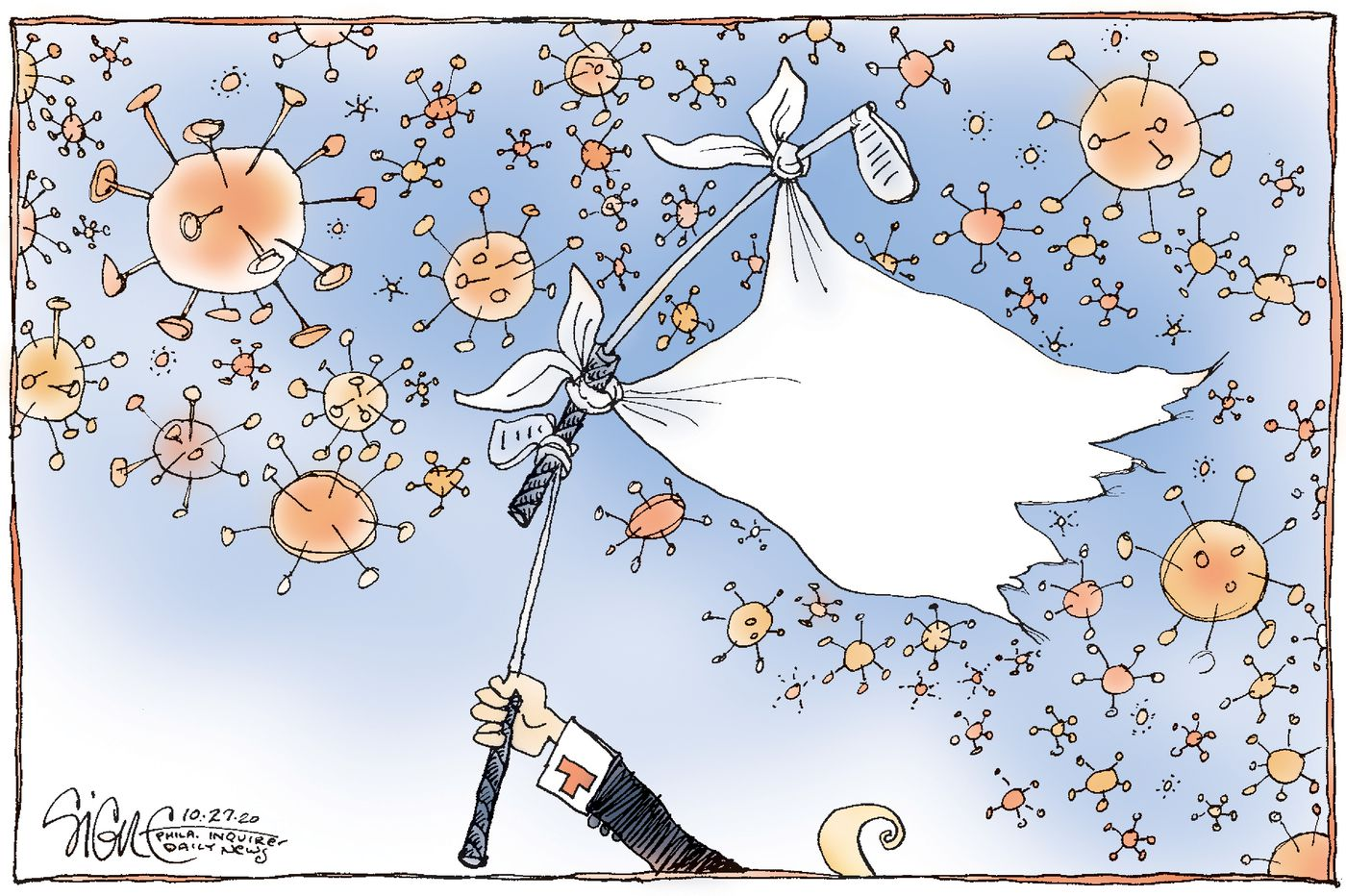 Legislative Update
Senate confirmed Amy Coney Barrett as Supreme Court Justice.  

Senate adjourned until Monday, November 9.

No COVID Relief 
New sticking point: White House push back against spending for comprehensive testing and tracing. 
Still no movement on other points: weakening ADA and other civil rights (liability shields), no relief for HCBS or Medicaid, not enough relief to state/local).
How does NACDD decide their policy priorities?
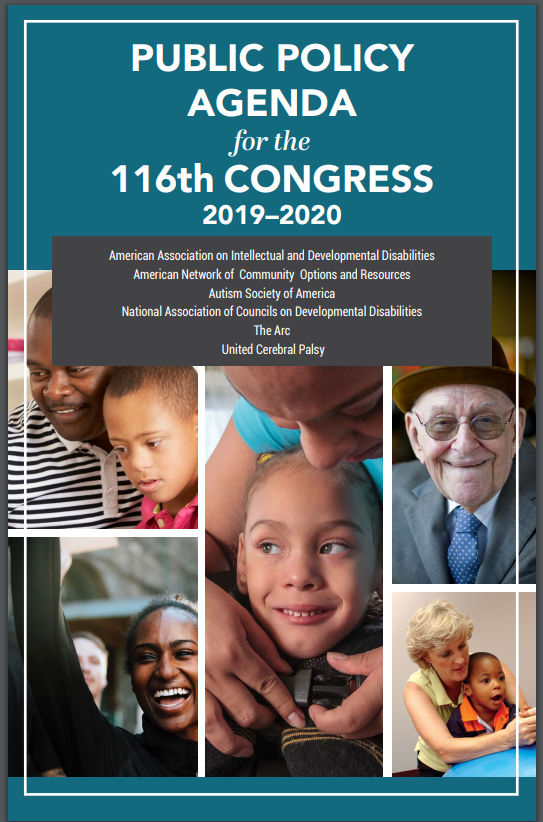 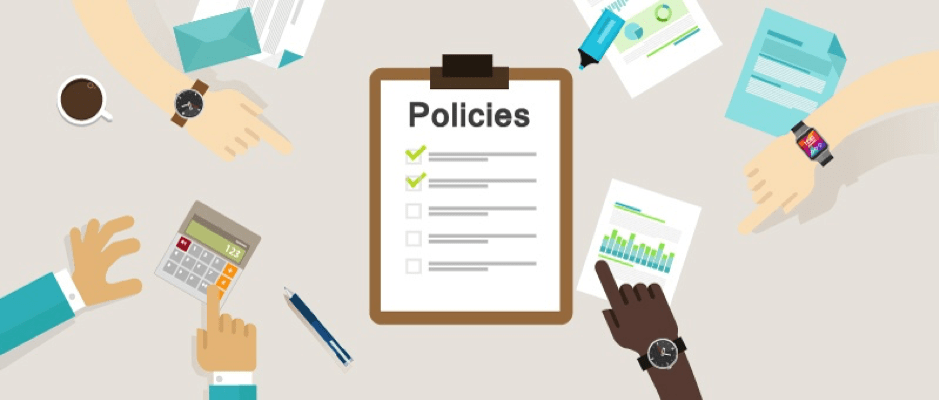